Интересные  факты о  снеге
Факт 1 Снежинки  на 95% состоят                        из воздуха.
Именно поэтому они падают очень     медленно, со скоростью 0.9 км/час.
Факт 2Почему снег белый? Как раз потому что снег имеет в своей структуре воздух.
При этом всевозможные лучи света 
попросту отражаются от границы кристаллов льда с воздухом и рассеиваются.
Факт 3В истории бывали случаи, когда выпадал снег другого цвета. Например, в 1955 году на Калифорнию обрушился зеленый снегопад.
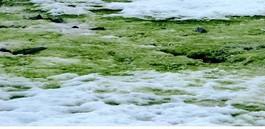 А в Швейцарии 
в 1969 году выпал 
черный снег
Факт 4В Антарктике и высоких горах встречается снег розового, фиолетового, красного и желтовато-бурого цвета.
Этому способствуют существа, которые живут 
в снегу и называются хламидомонадой снежной.
Факт 5Когда снежинка падает в воду,она издает высокочастотный звук.
Этот звук не улавливается человеком, 
но, по словам ученых, очень не нравится рыбе.
Факт 6Во время снегопада в 1987 году в Форт-Кое (США) была найдена снежинка-мировая рекордсменка диаметром 38 см.
Презентацию подготовила Сорокина Людмила Алексеевна НДОУ «Детский сад №17 ОАО «РЖД» г. Медвежьегорск